Unit V
The Interwar Years: Revolution and Nationalism (1919-1939)

Part 1
Unit VEnduring Understandings:
International conflict often leads to domestic changes.

In times of crisis, people often turn to strong leaders in search of stability.

Conflicts of the 20th Century were rooted in political and ideological differences around the world.
Unit VEssential Questions:
Describe the long-term and short-term causes of the Russian Revolution.  Focus particularly on ideology, social, economic, military  and political conditions.

Are all revolutions the same?  Compare the Russian Revolution to the French Revolution.
The Russian Revolutionand the Rise of ModernCommunism
Introductory Vocab Quiz
1)	Who was the leader of the provisional government in Russia?
2)	What was the name of the Russian Parliament?
3)	What was the name of the wealthy peasants in Russia?
4)	What political group was led by Vladimir Lenin?
5) 	What term refers to “organized waves of violence”?
6)	Who was the last Czar of Russia?
7)     Plan of Lenin’s to promote financial growth in Russia- 	allowed for small scale capitalism.
8)     Peaceful  protest against the Czar in 1905 that ended violently.
9)     Government created art to promote the Communist state.
10)   Ruthless leader of Russia that used fear and secret police to 	control his people.
Group Assignment: Construct a timeline that explains the key events that occurred in Russia during the time period of these Russian leaders.
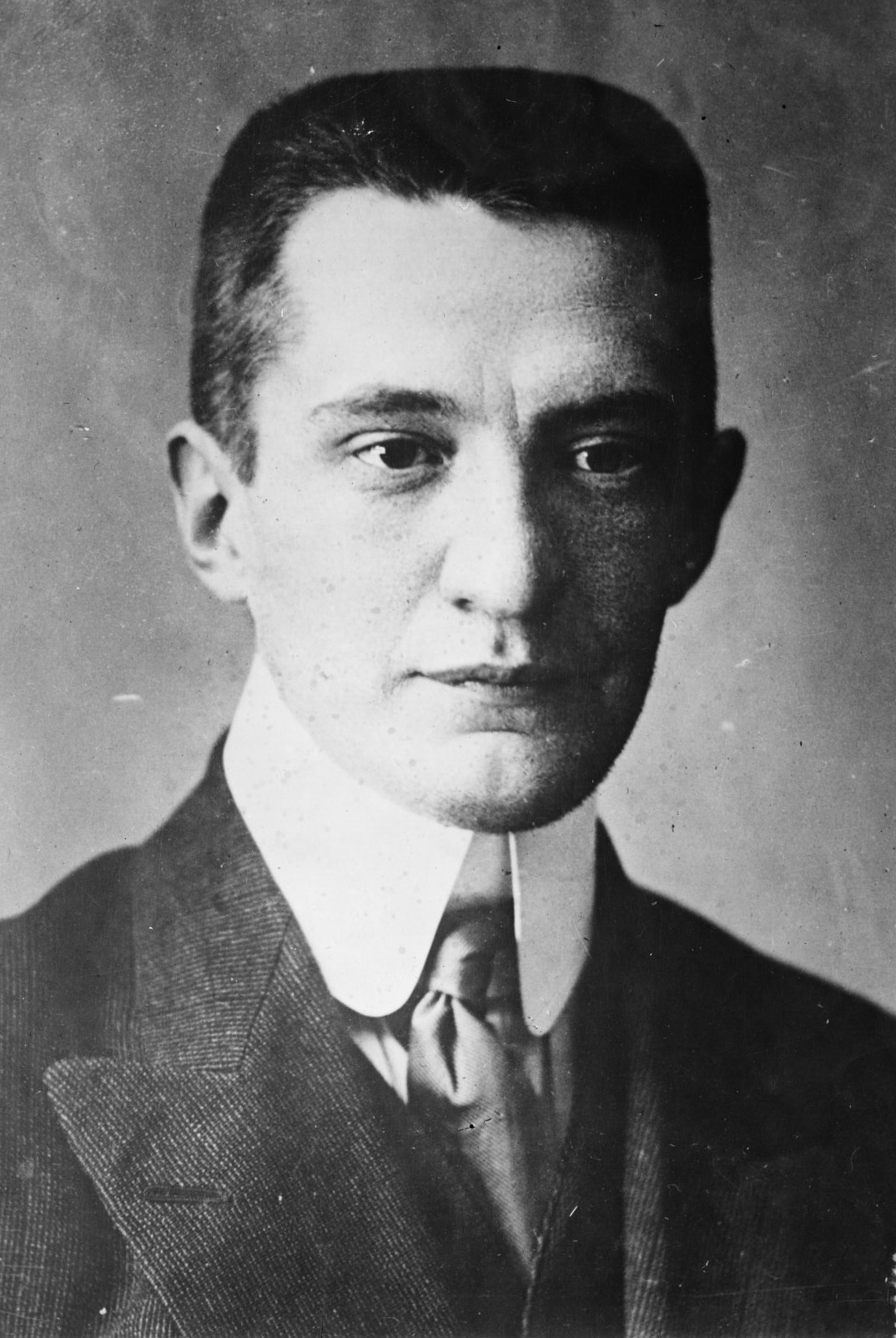 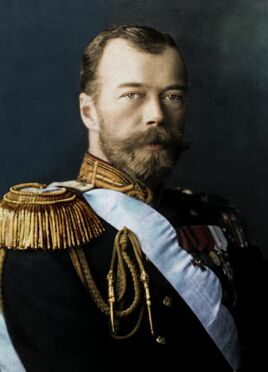 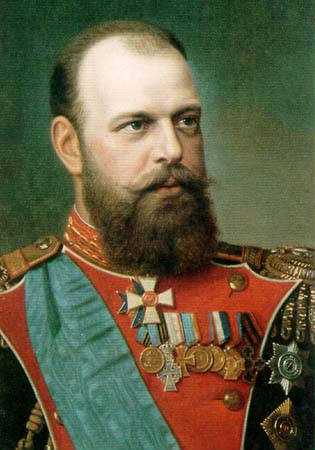 Lenin
Nicolas II
Kerensky
Alexander III
Required Timeline Events:
Lenin’s return to Russia
Reign of Czar Alexander III
Russian Civil War
Establishment of Bolshevik rule /Creation of the USSR
Brest-Litovsk Treaty
March Revolution
Lenin’s death
Start of World War I
Bloody Sunday
Reign of Czar Nicolas II
Russo-Japanese War
Establishment of Provisional Government
Bolshevik Revolution
The Red Terror
Execution of the Romanovs
Put in chronological order.

 Provide brief explanation
  of events
Timeline Events: Correct Chronology
Reign of Czar Alexander III
Reign of Czar Nicolas II
Russo-Japanese War
Bloody Sunday
Start of World War I
March Revolution
Establishment of Provisional Government
Bolshevik Revolution
Lenin’s return to Russia
Brest-Litovsk Treaty
Russian Civil War
The Red Terror
Execution of the Romanovs
Establishment of Bolshevik rule /Creation of the USSR
Lenin’s death
Create timeline

 Provide brief explanation
  of each events
Causes of the Russian Revolution
Autocratic rule of the Czars
Industrialization and resulting worker discontent
Russo-Japanese War
“Bloody Sunday” 
World War I
Failures of the Provisional Government
Causes of the Russian RevolutionPolicies of the Czars
Russia’s 19th-century czars: Cruel oppressive, and autocratic

Peasants lived in poverty and had no rights. Their ruthless treatment created widespread social unrest and led to violent uprisings

Alexander III  (1881-1894) used harsh tactics to crush opponents.

Turned Russia into police state teeming with spies and informers.

Oppressed non -Russians and carried out pogroms against Russia’s Jews.
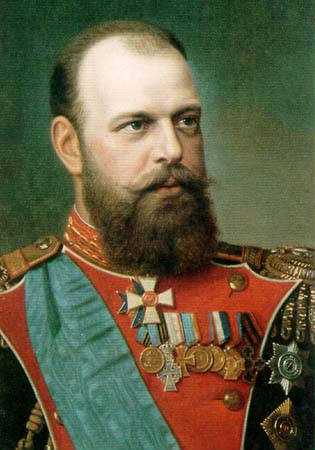 Czar Alexander III
Causes of the Russian RevolutionPolicies of the Czars
“The principle of autocracy will be maintained…”
Nicolas II (son of Alexander III) , became Czar in 1894.

Refused to surrender any of his power. Vowed to maintain autocratic rule.

Blind to changing conditions of his time.

Never visited any factories or farms. Had little understanding of working conditions.


Weak and ineffective ruler.
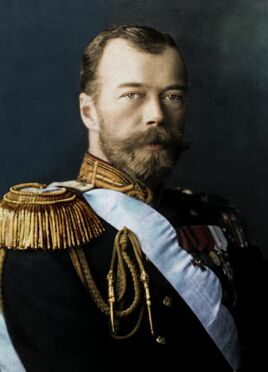 Czar Nicolas II
Causes of the Russian RevolutionWorker Discontent
Industrialization created problems 
	and discontent. What problems?

Angry factory workers felt exploited:
Miserably low wages
Grueling working conditions
Child labor
Labor unions outlawed.
No political power
Enormous gap between rich and poor.

Various radical groups plotted revolutions, 
	including Marxist who tried to ignite 
	revolution among the proletariat
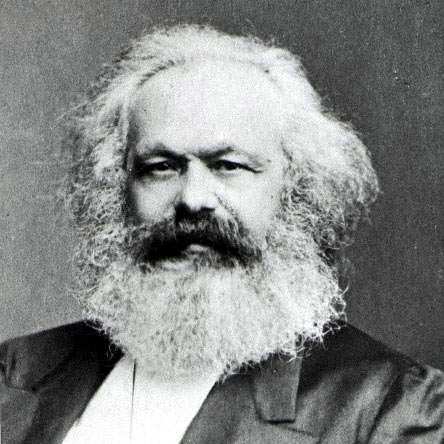 Karl Marx
The Communist 
Manifesto
Causes of the Russian RevolutionThe Russo-Japanese War
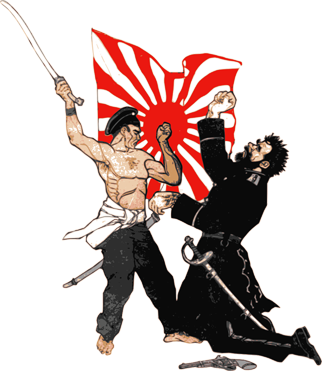 Russia lost war to Japan in 1905. Expected an easy victory to raise morale. Embarrassed to lose war against a  ‘second rate power’.

Russian fleet had sailed for six months to engage the Japanese and was destroyed in under an hour. 

Humiliating defeat sparks social unrest at home.
Causes of the Russian Revolution1905 Revolution / “Bloody Sunday”
In 1905, workers marched in 
	St. Petersburg to demand better 
	working conditions and a say 
	in government.

Russian soldiers opened fire on 
	protestors. Hundreds were killed 
	in “Bloody Sunday.”

A Duma (parliament) created to 
	give people a voice – but the Czar 
	dissolved it 10 weeks later.
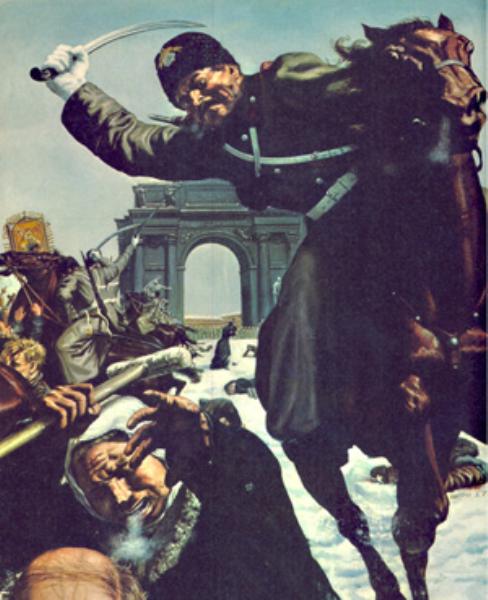 Reading on Bloody Sunday
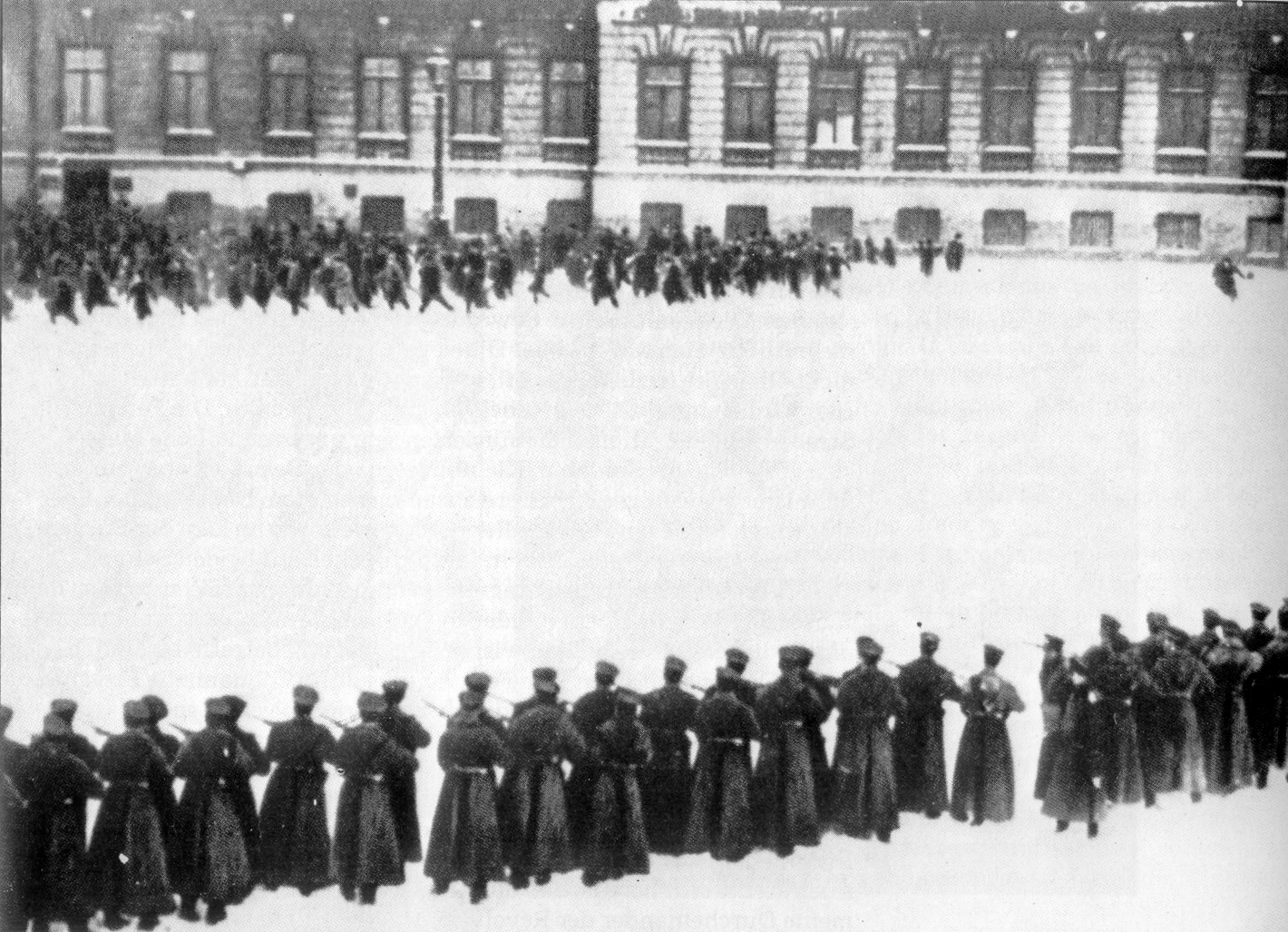 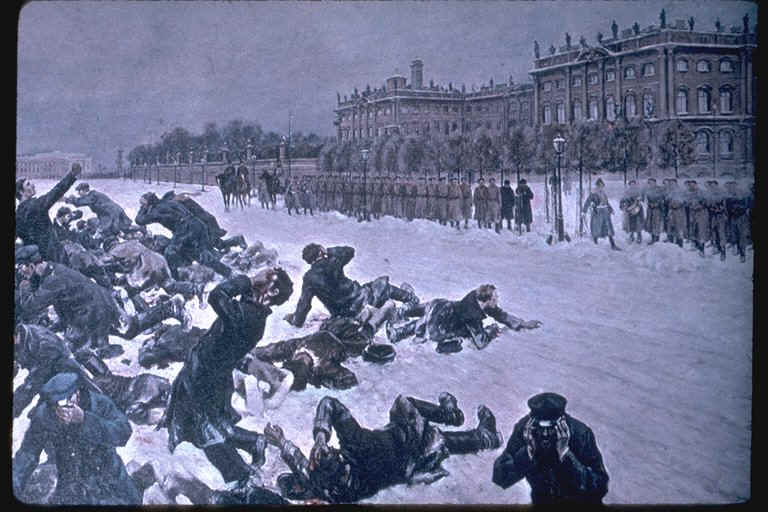 Causes of the Russian RevolutionWorld War I
Czar took unprepared Russia into war with Germany in 1914.

Weak generals and poorly equipped soldiers no match for German army.

Russian army suffered defeat after defeat and lost 4 million casualties within first year. 

Soldiers mutinied and deserted by the thousands.

Social unrest at home caused by food and fuel shortages.
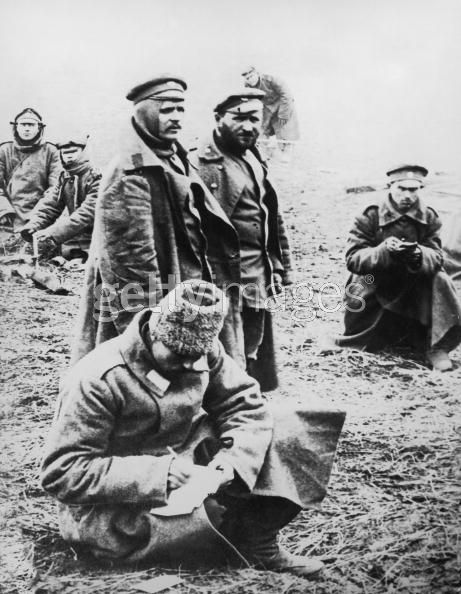 Rasputin
In an effort to increase troop morale, Nicholas went to the front, leaving Czarina Alexandra in charge of the government.

Alexandra fell under the spell of Rasputin, a self-proclaimed holy man who claimed to have magical healing powers.

Rasputin’s influence over the Czarina gave him great power.

Murdered by Russian nobles in 1916.
     Why?
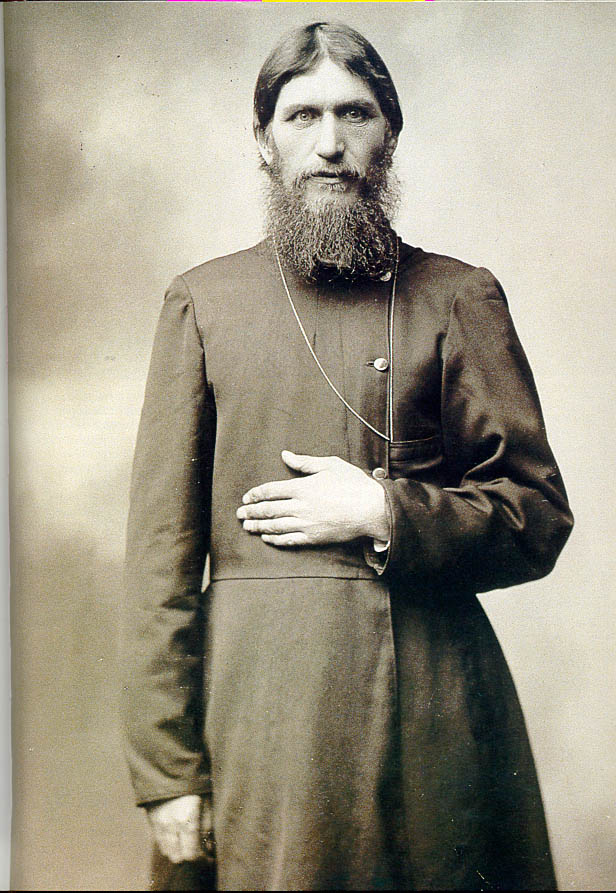 Rasputin
The March Revolution, 1917
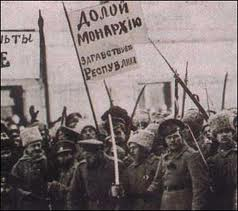 Huge uprising of workers spread throughout Russia.

Soldiers sent to put down the rebellion joined it instead.
 
Czar Nicolas forced to abdicate his throne. Nicolas II would be 
	Russia’s last Czar

Weak provisional (temporary) government replaced 
    Czar’s regime.
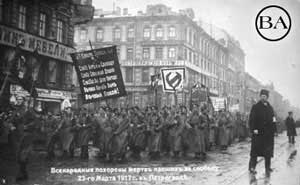 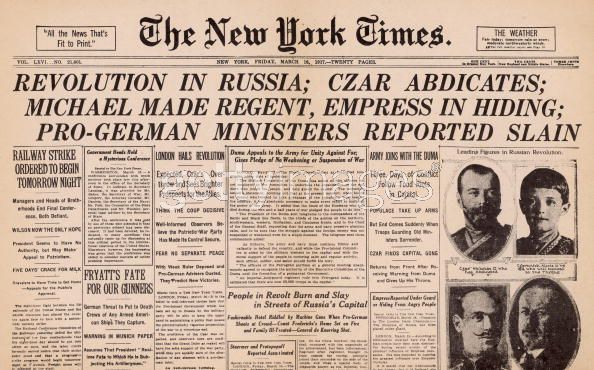 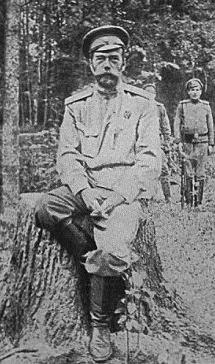 Nicolas II after his abdication
Causes of the Russian RevolutionProvisional Government’s Mistakes
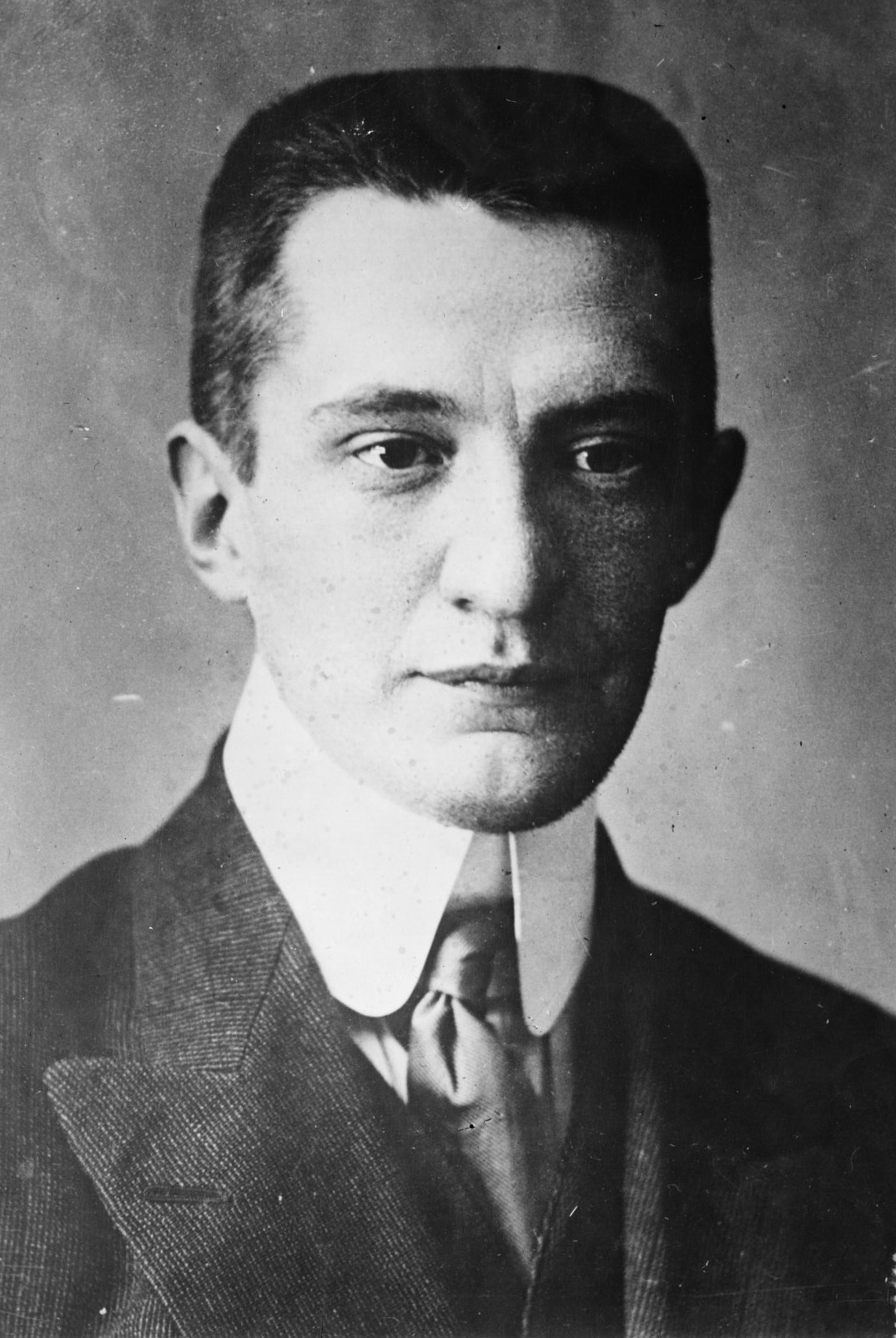 Provisional government decided to continue Russia’s involvement in World War I. Lost support of both soldiers and civilians).

Failed to address the concerns of Russia’s  peasants (no land reform).

Resulted in growth of local Soviets (councils) made up of workers, peasants, and soldiers unhappy with the lack of reform.
Alexander Kerensky
Russian Marxists Divided
Mensheviks
Means “minority”

Wanted to implement communism in Russia

Wanted to educate the people about communism

Slow process to gain popular support

Grass roots movement
Bolsheviks
Means “majority”

Wanted to implement communism in Russia

Believed in radical quick implementation w/out popular consent

Elite group (themselves)
	would take charge.

EMERGED AS DOMINANT SOCIAL REVOLUTIONARY GROUP
Vladimir Lenin
Influenced by ideas of Karl Marx
Committed to  class struggle and revolution. 
Organized Bolsheviks elite group of radicals committed to carrying out revolution in Russia.
Promised “Peace, Land, and Bread”
Supported by suffering peasants Workers & Soldiers angry with government’s failure to address  their needs.
Germans helped Lenin return to Russia in 1917 after several years in exile. Why?              Lenin's Return
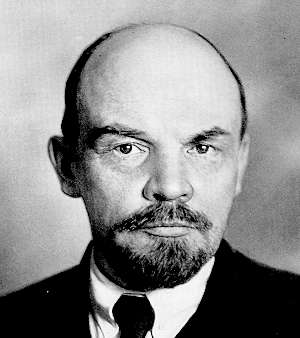 Vladimir Lenin
1870-1924
Reading on Lenin
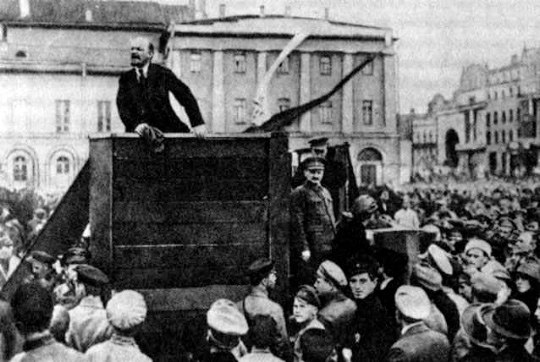 November, 1917The Bolshevik Revolution
What happened?
     Bolshevik soldiers seized control of the Winter Palace (government buildings in Petrograd) and arrested leaders of the provisional government.    Uprising in Petrograd
“All power to the Soviets became the rallying cry of the Bolsheviks.

Lenin named as head of new socialist government within hours.
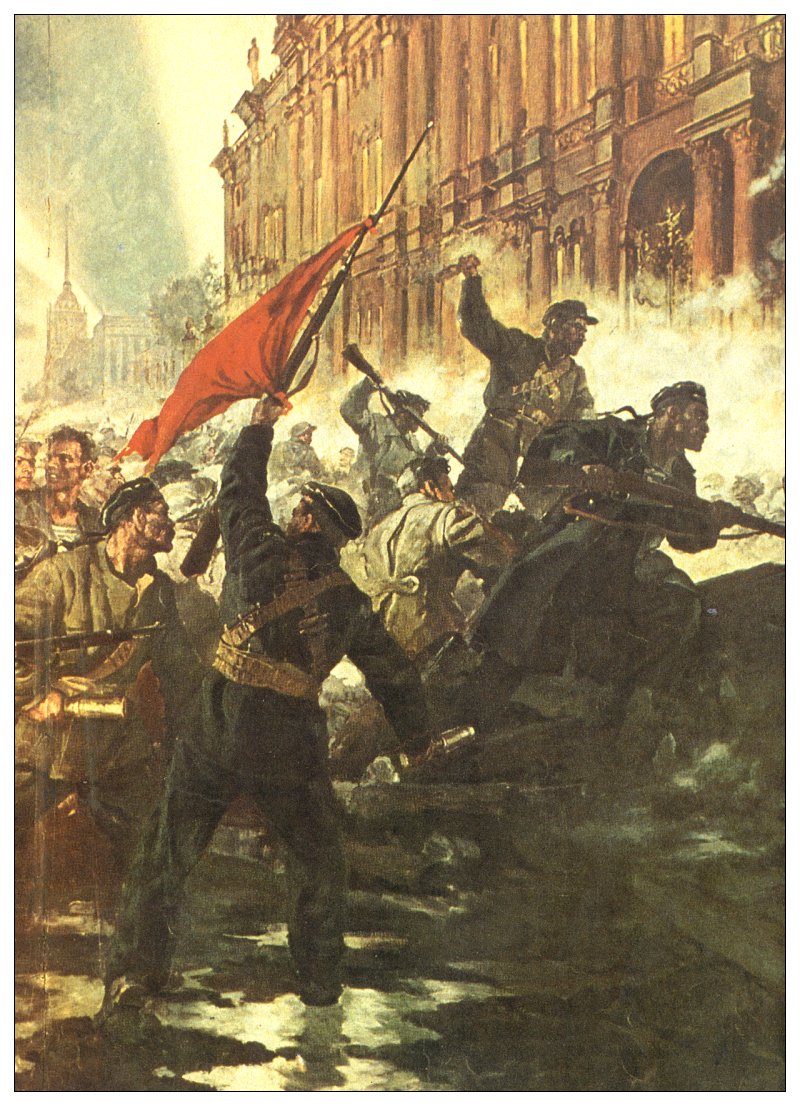 Russian Civil War, 1918-1920
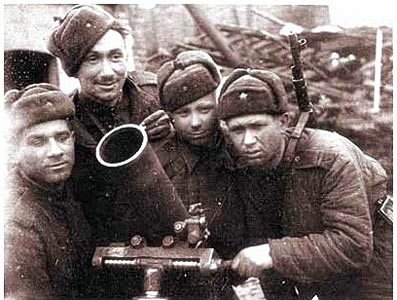 The Bolshevik revolution was opposed by elements of the army and government loyalists from many social groups united by their hatred of Communism .

Civil war broke out between                                            White Army made up of government loyalists and the Red Army of Bolsheviks (“the Reds”).
Red Army troops
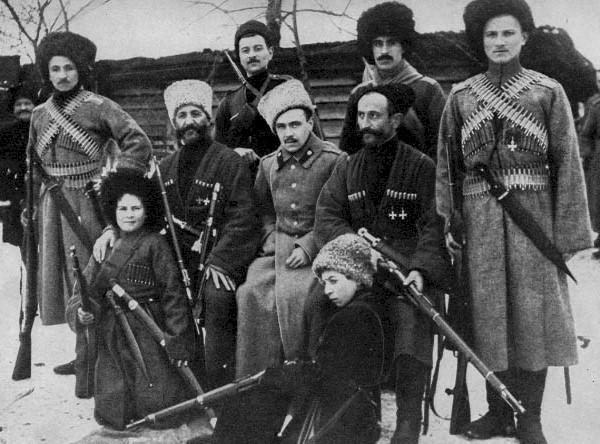 White Army troops
The “Red Terror” of 1918-1920
Tens of thousands of “class
	enemies” were imprisoned
	and executed without trial
	by the Bolsheviks during
	the civil war.

Victims included clergymen,
	aristocrats and wealthy
	bourgeoisie, deserters from
	Red Army, and political 
	opponents of all kinds.
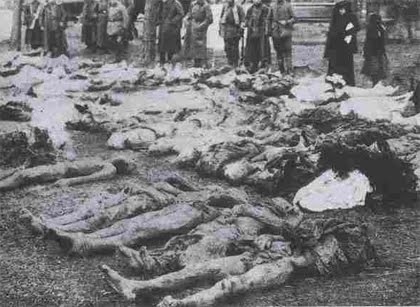 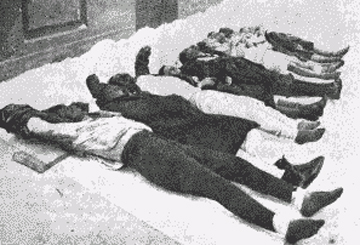 The Fate of the Romanovs
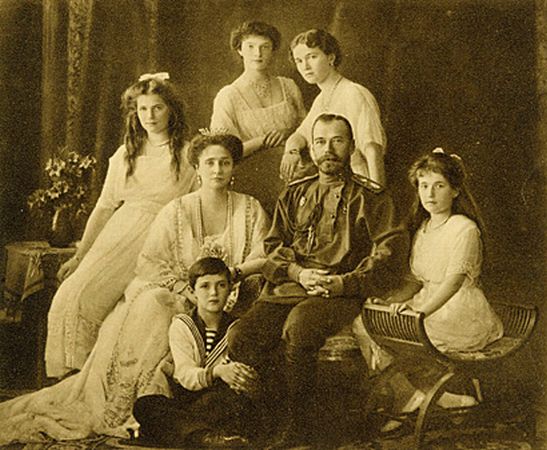 During the early hours of July 17, 1918 Czar Nicholas, his wife Alexandra, his five children, and their servants were herded into the cellar of their prison house and executed.

Liberation by the White Army was imminent and the Reds wanted to get rid of the Czar and his family.
In addition to the royal family, the Reds executed their doctor, cook, valet, maid and dog.
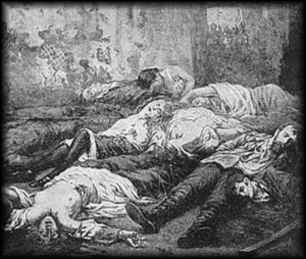 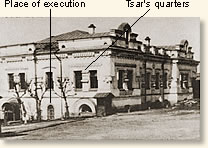 End of the Russian Civil War, 1920
Western Allies (including                           Britain, France, Japan, and the U.S.) sent troops to support the White Army.

Western intervention was half-hearted and ineffective and the Reds defeated the White Army after three years of war.

15 million Russians died in this conflict!
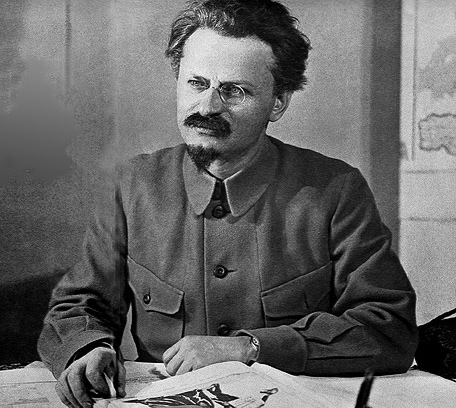 Leon Trotsky
Red Army Commander
Actions of the Bolshevik’s in Power
Land was redistributed to the peasants who were already seizing and dividing up the estates of the landlords and the church.

Workers given control of mines and factories.

Signed the Brest-Litovsk treaty with Germany pulling Russia out of WWI, which Lenin had always opposed as a Capitalist/imperialist war.
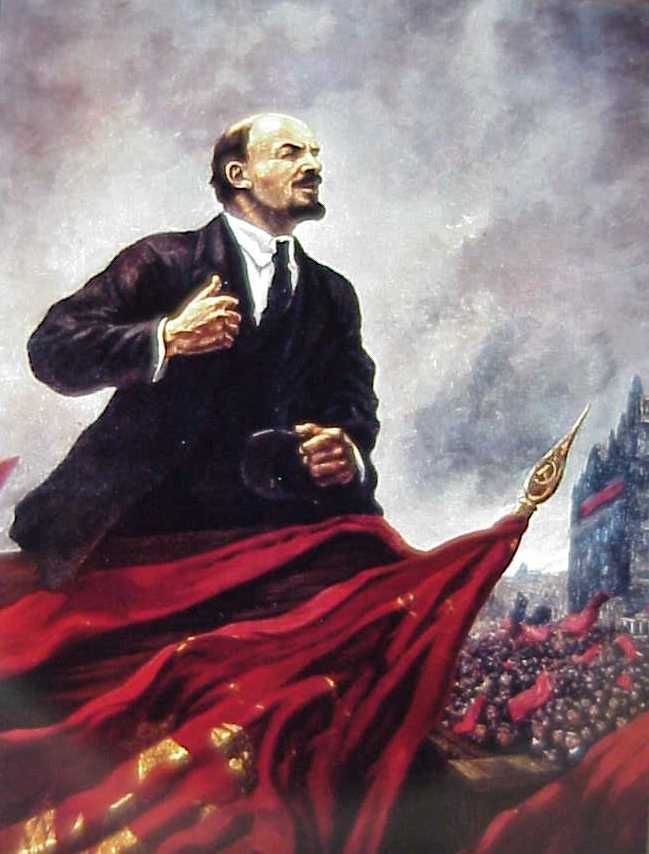 Lenin’s “New Economic Policy”
State controlled large industries 
	and banks.
Allowed small-scale capitalism.
Individuals could buy and sell 
	goods for profit.
Peasants controlled own plots 
	of land and could sell surplus
	crops.
Lenin saw this as a temporary 
	retreat from Communism .
Lenin’s reforms revived Russia’s 
	economy.
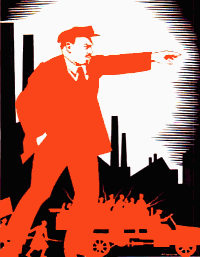 Russia RenamedThe Union of Soviet Socialist Republics
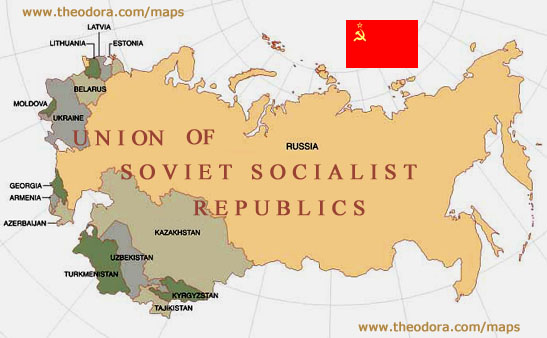 To keep nationalism in check, Lenin organized Soviet Union into smaller self-governing republics under the central government’s control from new capital: Moscow.
The One-Party State of the USSR
Bolsheviks rename their party 
	the Communist Party


Soviet Union was a one-party 
	state with Communist Party
	in complete control.

This dictatorship of Communist 
	Party was NOT the “dictatorship of 
	the proletariat “envisioned 
	by Karl Marx.
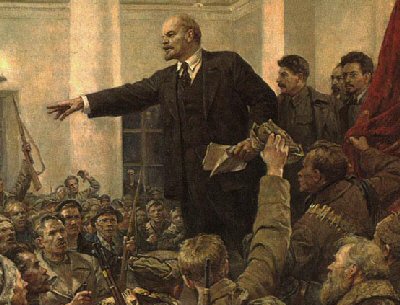 Lenin’s Death
Lenin suffered series of strokes and died in 1924.

His death led to a power                                 struggle for control of the Communist Party and the country.  Lenin wanted Trotsky, the Party chose Stalin.

Lenin’s successor wasn’t decided until 1928.
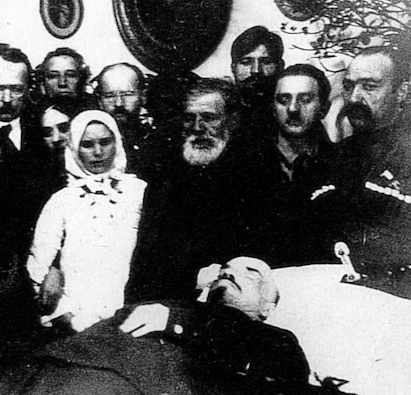 Believe it Or Not!
Lenin’s embalmed corpse has been carefully preserved and has been on public display in Moscow’s Red Square since his death in 1924.       Lenin’s Tomb!
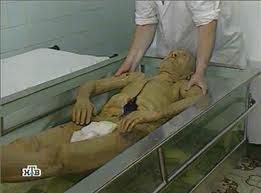 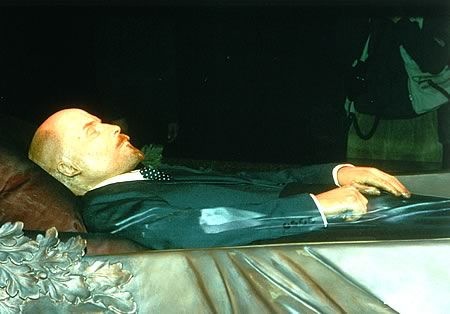 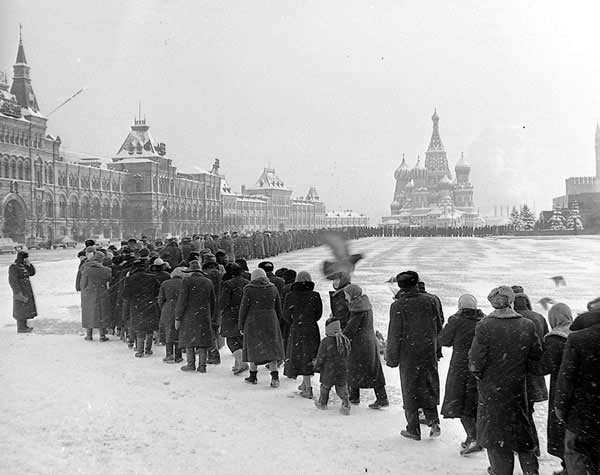 Millions of people have visited Lenin’s tomb, waiting in long lines to view his body.
Totalitarianism Under Stalin
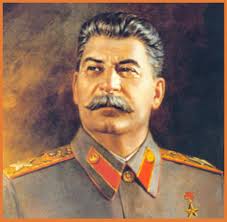 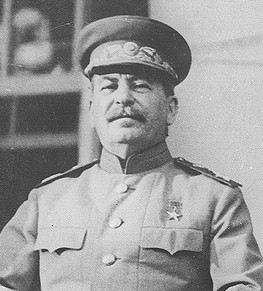 Joseph Stalin, “Man of Steel”
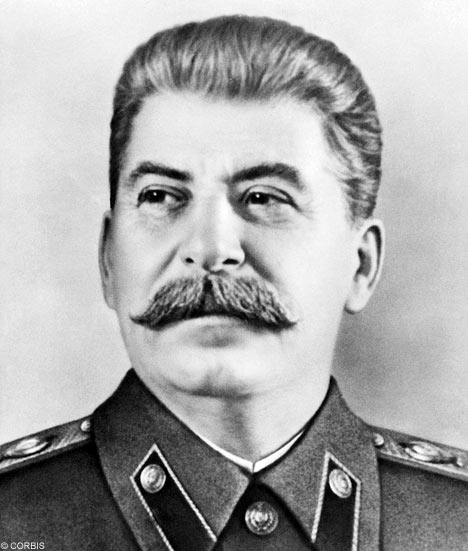 Stalin was cold, paranoid, ruthless, and ambitious.

Used his position as General Secretary to gain complete control of Communist Party.

Named to succeed Lenin in 1928. Wasn’t Lenin’s choice.
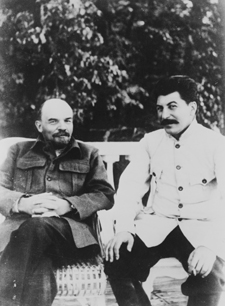 “Stalin is too rude and this defect, although quite tolerable in our midst and in dealing among us Communists, becomes intolerable
in a Secretary-General. That is why I suggest the comrades think about a way of removing Stalin
from that post…”

                             - Lenin
Lenin and Stalin
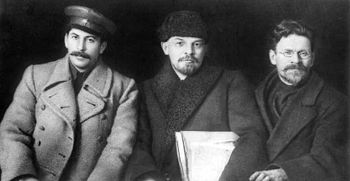 Joseph Stalin, Vladimir Lenin, and LeonTrotsky
Leon Trotsky
Bolshevik leader, Commander of the Red Army, Commissar of Foreign Affairs in new Soviet government.

Lenin’s preferred choice as his successor. 

Trotsky and Stalin became bitter rivals. 

What happened to Trotsky?
    Forced into exile in 1929 and, in    1940, was murdered in Mexico by agents of Stalin.
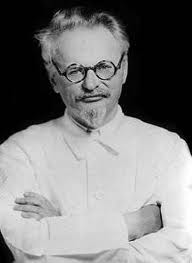 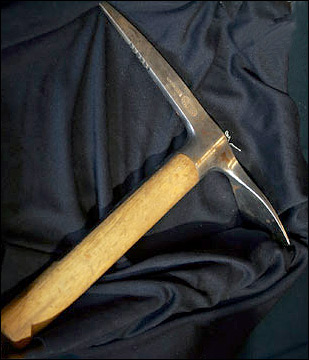 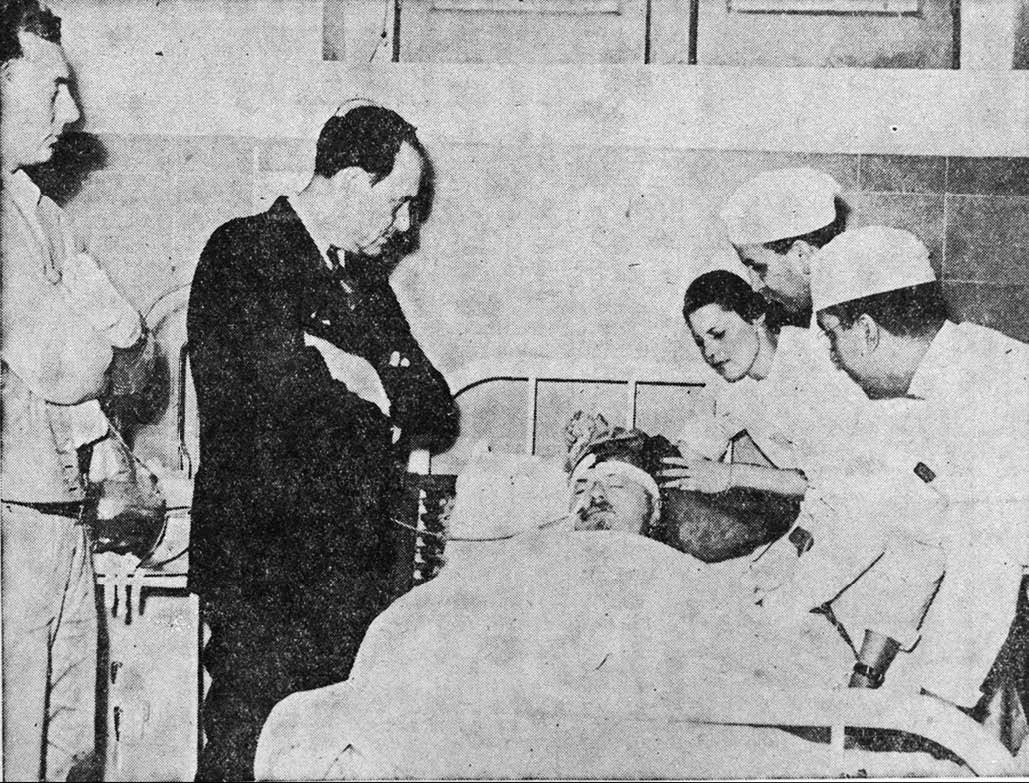 Trotsky’s Deathbed
The murder weapon
Stalin Takes Control
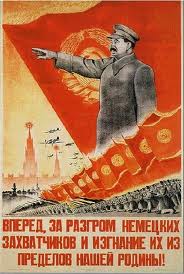 Stalin’s focus wasn’t on Lenin’s worldwide worker’s revolution. What was Stalin’s focus on?
    Making the Soviet Union a great    power. How?

Focused on military and industrial development.

Transformed the USSR into a totalitarian state to achieve his goals.
What is Totalitarian Government?
Describes a government 
   that takes total control 
   over all aspects of public 
   and private life.

 Several totalitarian states
   emerge during the 20th
   century. Where?
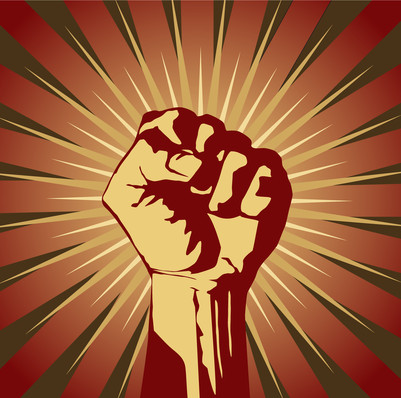 The 20th CenturyTotalitarian States Emerge
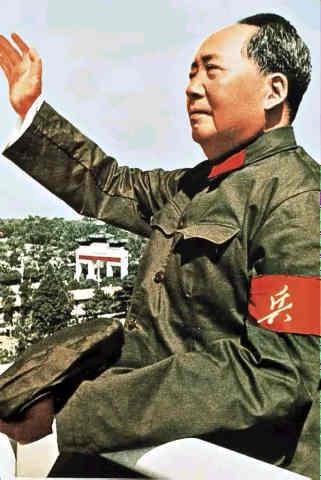 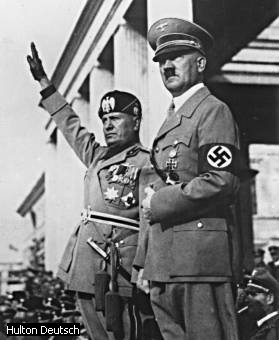 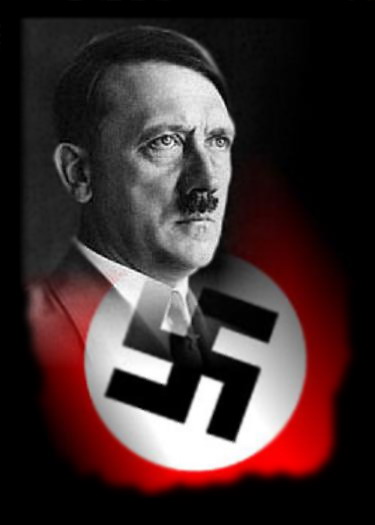 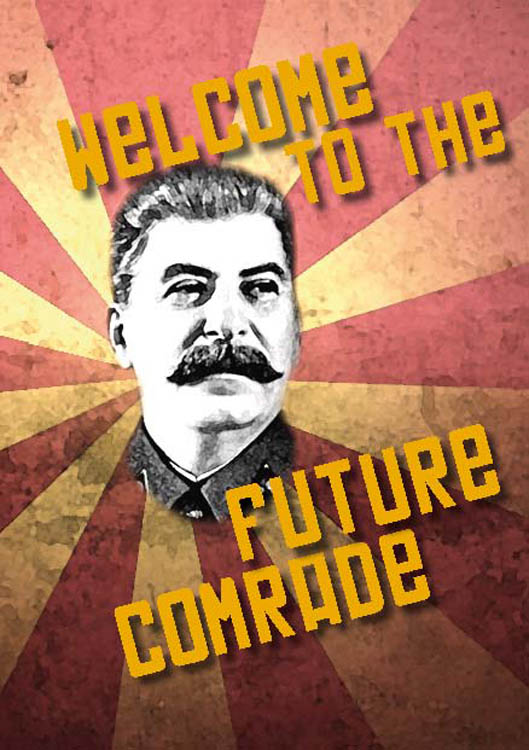 Communist China
Nazi Germany
Italy
Soviet Union
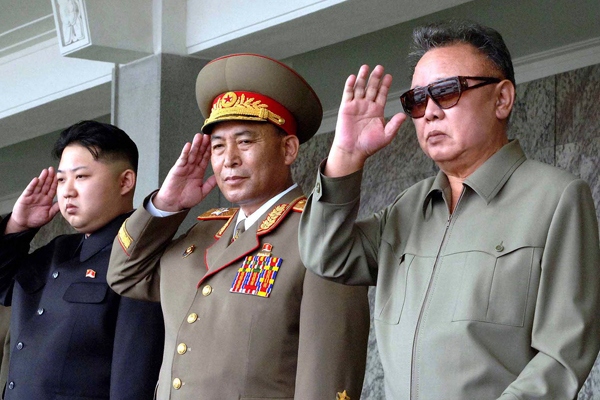 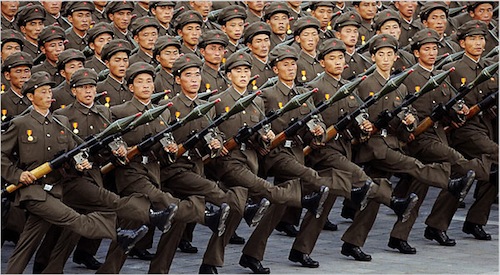 North Korea Today
Key Traits of Totalitarianism
Dictatorship and one-party rule.
Personality cult centered on a dynamic leader.
Ideology (set of beliefs) which glorifies the goals of the state.
State control over all aspects of society.
State control over the individual. State demands total obedience and denies basic liberties.
Uses mass media to spread propaganda in attempt
    to control what people think.
Organized violence: Uses force and police terror to crush all opposition.
Targets certain groups, such as national minorities and political opponents, as enemies of the state.
Complete packet page 15
Stalin Seizes Control of the Economy.
Stalin’s goal: To make up the fifty year gap between the USSR and more advanced countries in ten years. HOW?
Rapid _______________.

Total control of all the factors of production (land, labor, and capital) by the _______

A ___________ economy in which the government makes all decisions.
industrialization
state
command
Stalin’s Five Year Plans
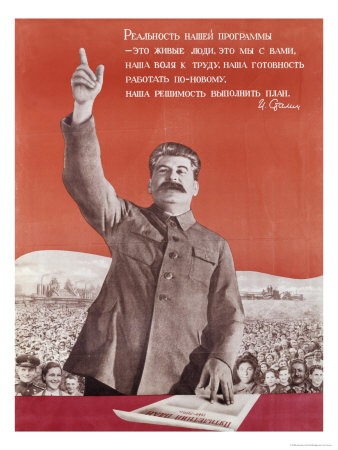 Set impossibly high ________
    (goals) for output of steel, coal, 
     oil, and electricity.

Limited production of _______
     goods. What was the result?

People faced severe shortages of 
	housing, food, clothing etc.
quotas
consumer
Stalin’s Five Year Plans
Government controlled every 
	aspect of worker’s lives – 
	assigned them jobs and set
	their hours and pay.

Those who didn’t contribute 
	were imprisoned or executed.

Results? 
    From 1925 to 1937 the  Soviet 
    economy grew by more than 
    25 percent.
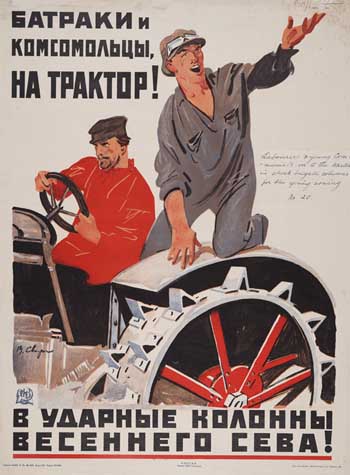 Stalin’s Policy of Collectivization
25 million privately-owned farms seized by government.
Combined into large, government-owned collective farms.
Millions of peasants forced to work on these farms producing food for the state.
Kulaks resisted and Stalin set out
	to eliminate them. Millions killed.
Food production plummeting and mass famine occurred.
Between 5-10 million peasants died as a result of Stalin’s policies.
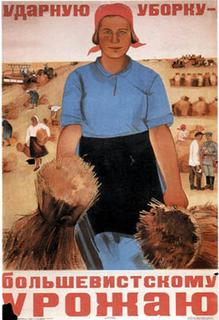 Stalin’s Methods of Control
Police Terror
	Secret police monitored 
	phone lines, read mail, 
	and planted informers 
	everywhere.
  Children encouraged 
	to report on disloyal
	remarks heard at home.
Secret police arrested 
	and executed millions of
	so-called traitors.
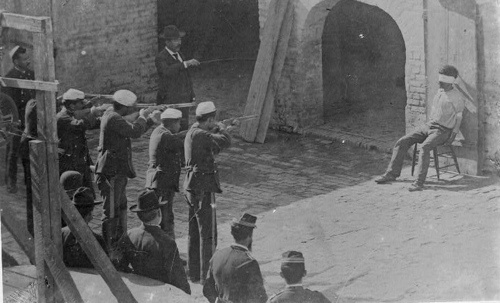 Stalin’s Methods of Control
Indoctrination
	Instruction on the government’s
	beliefs – to mold people’s minds.
  State-supported youth groups.
Propaganda
  Biased or incomplete information
	used to influence people’s beliefs.
Censorship
  Writers, artists, composers were
	censored.
	Government controlled all books,
	newspapers, films, radio, and
	other sources of information.
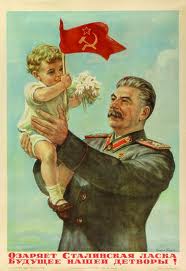 Stalin’s Methods of Control
Religious Persecution
	Stalin opposed to religion and 
	banned the teaching of it.

  Sunday no longer day of rest.

  Russian Orthodox Church was
	the main target.

  Police destroyed churches and
	synagogues.

  Many religious leaders killed
	or sent to the Gulag.
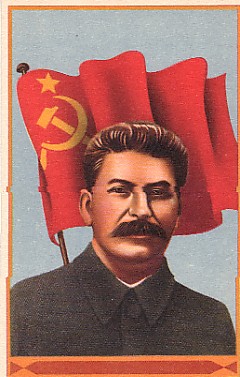 Stalin’s “Great Purge”, 1936-1938
Stalin set out to eliminate
     anyone viewed as a threat.

  Thousands of government
	officials, Communist Party                                      	members, and others were 
	executed for “crimes against 
	the Soviet state.”

950,000 - 1.2 million people 
were executed during this two 
year period!

Also called “Great Terror.”
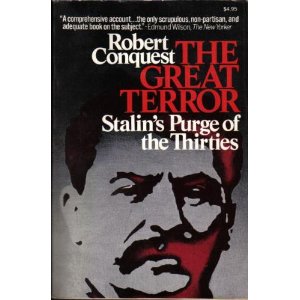 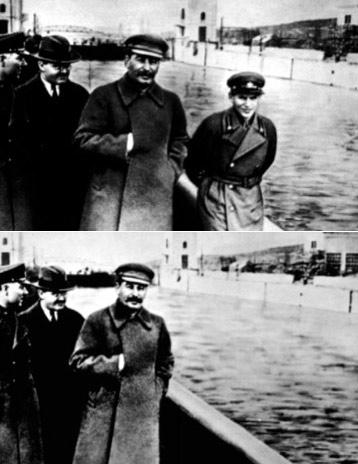 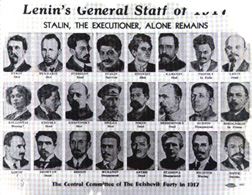 Stalin’s Purge of the Red Army, 1937
Stalin became convinced that the 
	leadership of the Red Army was 
	planning a coup against him. 
Eight top Red Army commanders 
	were charged with conspiracy. All 
	eight convicted and executed. 
A total of 30,000 members of the 
	armed forces were executed.
Included half of all Soviet Union’s 
    army officers!
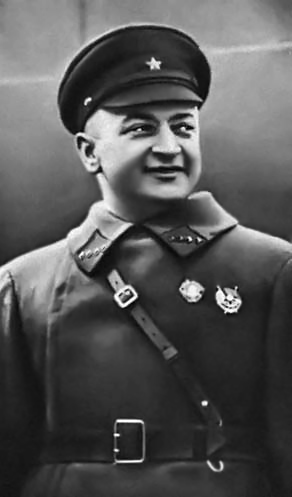 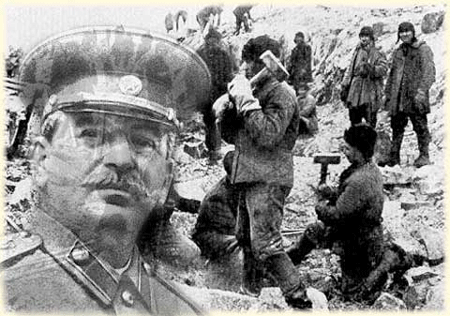 Video: Life Under Stalin
The Soviet Gulag
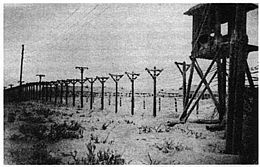 Massive system of forced labor camps that existed under Stalin’s rule.

Labor camp prisoners were an important source of labor for many industries. 

Millions suffered in the camps, many guilty of no crime.
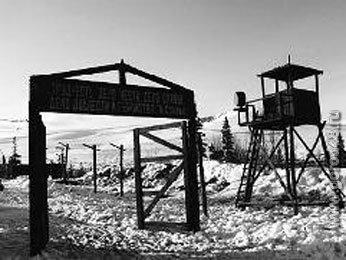 The Soviet Gulag
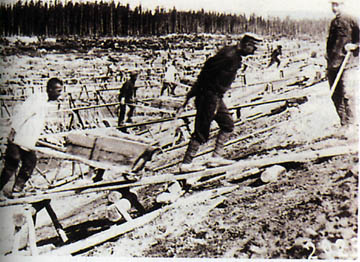 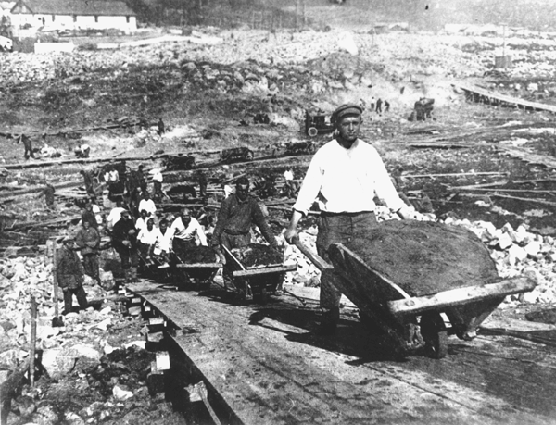 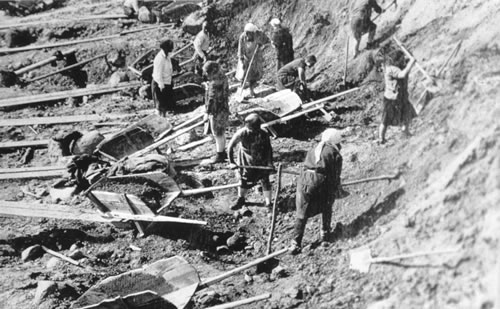 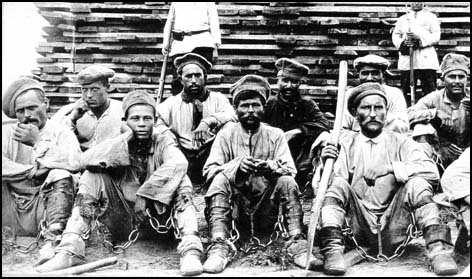 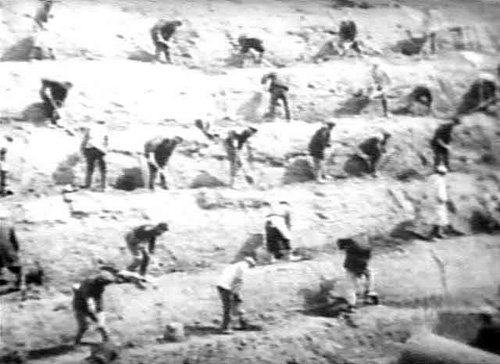 The Soviet Gulag
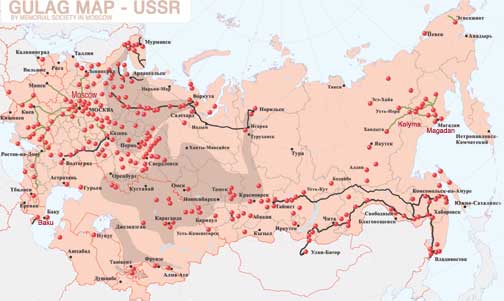 476 separate camps all over USSR. Most notorious in Arctic and Sub-Arctic regions (“SIBERIA”)
“Drawings From the Gulag”
“Drawings From the Gulag” bears witness to some of the most horrific events to take place in Soviet prison camps, scenes that no camera was ever allowed to capture.
Almost 240 pages cover to cover, the book begins with a terse biography of author and illustrator Danzig Baldaev, a former warden at Leningrad’s infamous Kresty prison. After that, it’s basically 130 detailed depictions of beatings, rape and torture.
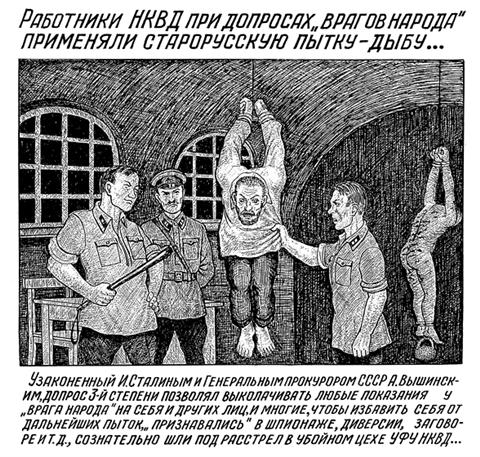 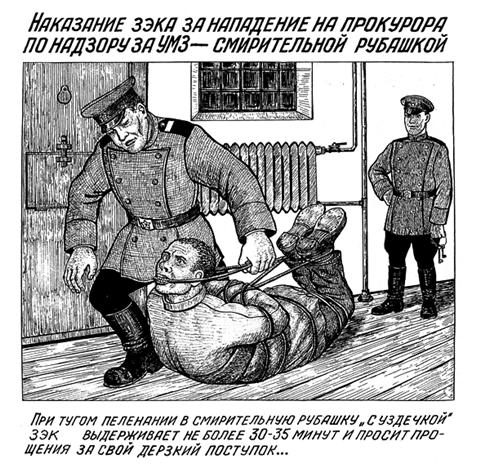 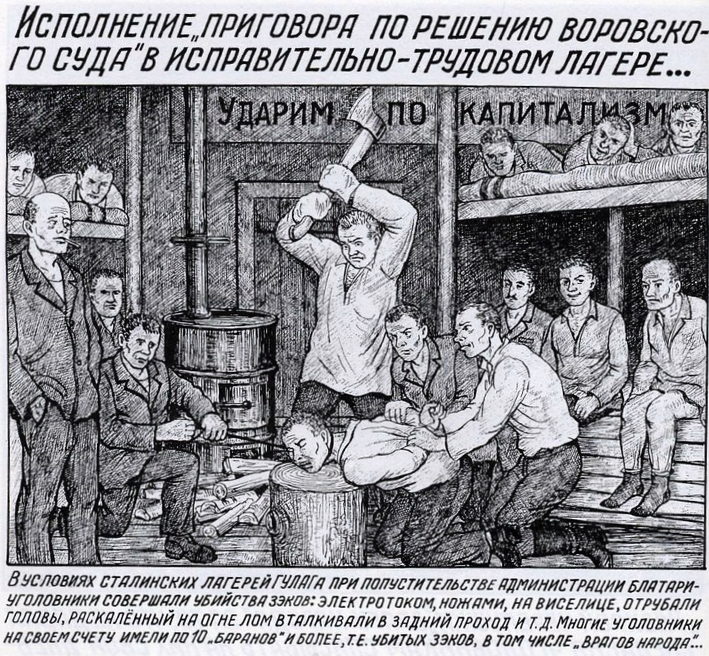 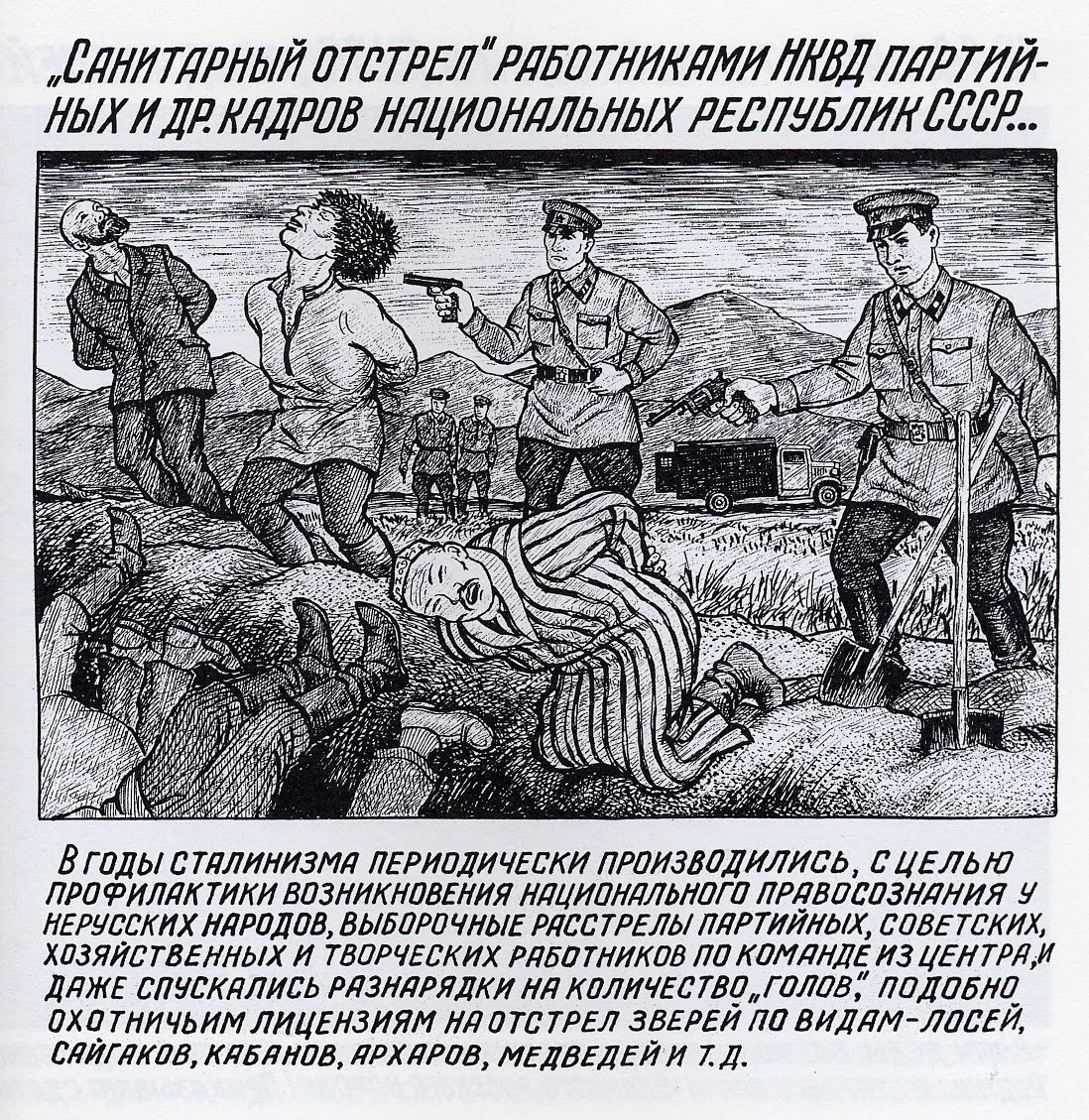 Legacy of the Gulag
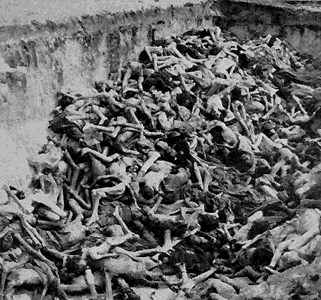 Estimated that 20-40 million people passed through the
  Gulag  from 1928    until  Stalin’s death  in 1953.

Over two million people died in the camps.